Обучителен модул 1
“Предоставяне на социални услуги от общините”
Тема 5. Социални услуги и подкрепа за останалите социално уязвими групи – национално и местно ниво. Ангажименти на общините по новия ЗСУ – отговорности, правомощия и важни срокове.
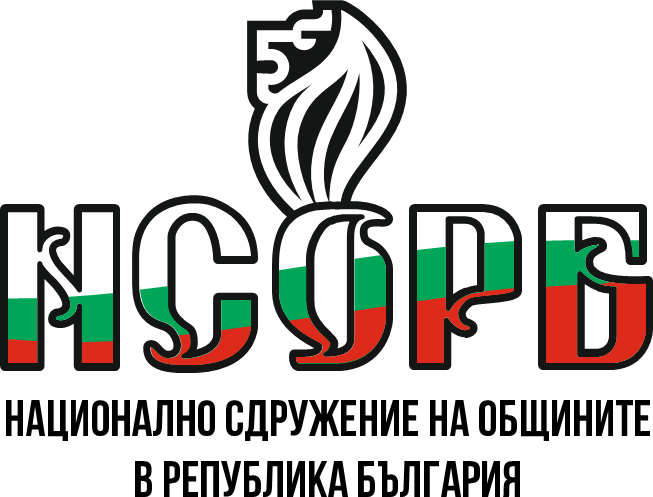 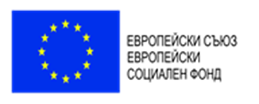 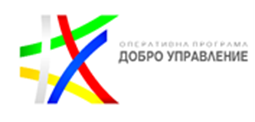 Този документ е създаден съгласно Административен договор №  BG05SFOP001-2.015-0001-C01, проект „Повишаване на знанията, уменията и квалификацията на общинските служители“ за предоставяне на безвъзмездна финансова помощ по Оперативна програма „Добро управление“, съфинансирана от Европейския съюз чрез Европейския социален фонд. 
www.eufunds.bg
Европейски стратегии за специфични групи
Европейска стратегия за хората с увреждания 
Нова стратегия за равенство между половете за периода 2020—2025 г. 
Нов план за действие на ЕС срещу расизма за периода 2020—2025 г. и Директивата за равенството между расите. Като част от плана е и новата стратегическа рамка на ЕС за равните възможности, приобщаването и участието на хората с ромски произход и препоръката на Съвета относно равенството, приобщаването и участието на ромите.
Стратегия на ЕС за равнопоставеност на ЛГБТИК , която включва ангажимент за публикуване на доклад относно прилагането на Директивата за равно третиране в областта на заетостта до 2022 г.
План за действие за интеграция и приобщаване за периода 2021—2027 г., с четири приоритетни области: образование, заетост, жилищно настаняване и здравеопазване с цел насърчаване на интеграцията и социалното приобщаване на мигрантите и хората с мигрантски произход.
Мерките на ЕС към младите хора - засилена гаранция за младежта (мост към работни места) и Европейски корпус за солидарност (2.3.3 Политика по заетостта).
Препоръка на Съвета относно интегрирането на дългосрочно безработни лица.
През 2021 г. е приета и одобрена Стратегия на Европейския съюз за правата на децата (2021 - 2024)
Бедност и риск от социално изключване
Борбата против бедността, социалното изключване и дискриминацията дава възможност всички граждани да се ползват от равен достъп до възможности и ресурси.
Дефиниция на ЕС за бедност:
„…бедни са тези лица, семейства и групи, чиито ресурси (материални, културни и социални) са толкова ограничени, че ги изключват от минимално приемливия начин за живот в държавите-членки на Европейския съюз (ЕС), в които те живеят.” (Съвет на ЕС, Решение 85/8/ЕЕС от 1984 г.)
Дефиниция на ЕС за „социално изключване”:
„Социалното изключване е процес, при който определени хора са изтласкани на ръба на обществото и са възпрепятствани от пълно участие в него поради своята бедност или поради липсата на базови компетенции и възможности за учене през целия живот, или в резултат от дискриминация. Това ги отдалечава от възможността за работа, доходи и образование, както и до социални и общностни мрежи и дейности. Те имат ограничен достъп до власт и до органите, вземащи решение, и така често се чувстват безвластни и неспособни да упражняват контрол върху решенията, които влияят върху техния ежедневен живот.” (Съвместен доклад за социално включване от 2004 г.)
Статистика и причини
Над 20 милиона деца в ЕС са изложени на риск от бедност. Този риск нараства до 25 % при децата от многодетни семейства и надхвърля 30 % при децата, които живеят само с един родител. 
Бедността винаги означава по-малко възможности и изгубен потенциал. 
Бедността възпрепятства личностното развитие, като се отразява неблагоприятно върху здравето на децата, върху образованието и върху общото благосъстояние. 
Дете, което расте в условия на бедност и социално изключване, е изложено на по-голям риск като порасне да бъде маргинализирано, тъй като е въвлечено в порочен кръг, който се предава от поколение на поколение. 
За да се помогне е необходимо да се приложи многостранен и интегриран подход, който обхваща политиките по заетостта (подпомагане на родителите да си намерят работа), уредбата на системите за данъчни облекчения и предоставянето на услуги от основно значение, като качествени грижи за децата, образование и защита на правата на децата.
Статистика и причини (2)
Всеки пети млад човек в ЕС е застрашен от бедност. Все повече млади хора не успяват да намерят място в професионално обучение или във висшето образование, което намалява шансовете им за намиране на работа. Всеки пети човек на възраст под 25 години е безработен и поради това е изложен на по-голям риск от бедност. 
Безработицата е главната причина за бедността сред населението в трудоспособна възраст. Рискът от бедност при безработните е над пет пъти по-висок, отколкото при хората, които работят (44 % спрямо 8 %). Бедността и изключването от пазара на труда вървят ръка за ръка и това важи с особена сила за жените и за по-младите хора. 
Ниско заплащане, ниска квалификация и заетост на непълно работно време обаче могат да доведат до бедност и сред работещите. Бедността сред работещите е свързана и с положението, при което цели семейства разчитат само на едно трудово възнаграждение. Сред тях са и самотните родители и семействата, за които липсата на грижи и на достъпни цени за децата затруднява пълноценното им участие на пазара на труда
Статистика и причини (3)
Възрастното население също е изложено на по-висок риск от бедност в сравнение с останалото население като цяло (19 %), при това в редица страни възрастното население е сред най-застрашените от материални лишения. Поради мащаба на демографските предизвикателства, този проблем ще се задълбочава, като до 2030 г. броят на пенсионерите в ЕС ще се увеличи с над 25 милиона, което ще подложи на по-силен натиск адекватността и дългосрочната устойчивост на пенсионните системи, както и системите на здравеопазване и грижите за възрастните хора.
Бездомността и лишаването от достъп до жилищно настаняване са сред най-драстичните форми на бедност и лишения. 
Енергийната бедност рискува да лиши домакинствата не само от възможност за отопление, но и от топла вода, осветление и други основни домакински нужди.
Финансовото изключване, породено от липсата на достъп до основни банкови услуги, и голямото задлъжняване също могат да се окажат пречки за намирането на работа и по този начин да доведат до трайна маргинализация и бедност.
Мигрантите са изложени в по-голяма степен на социални рискове.
Някои етнически малцинства, от които най-многобройни са ромите (приблизително 10—12 милиона души в Европа), са непропорционално засегнати от многобройни лишения.
Лицата с увреждания или които страдат от сериозно хронично заболяване много често се сблъскват с големи трудности от икономически и социален характер, в които често е въвлечено цялото домакинство, което ги издържа.
Мерки на национално ниво
Система за социално подпомагане – социални помощи, обезщетения за безработица, посреднически услуги за намиране на работа, енергийни помощи, детски добавки
Пенсионна система 
Подкрепа с финансови средства за помощно-технически средства, лечение и други извънредно възникнали разходи
Програми и проекти за заетост и преквалификация
Механизми за по-пълно обхващане на децата и учениците в образователната система
Безплатно здравеопазване за здравно-осигурените лица, безплатни здравни услуги за определени рискови групи, подкрепа на лицата с психични проблеми, мрежа от здравни медиатори
Държавно финансиране на системата от социални услуги, освобождаване от заплащане на такси за определени рискови групи
Закрила на бежанците, интеграцията на лицата, получили международна закрила, закрила и подкрепа на жервите на трафик и домашно насилие
Общински надграждащи мерки, подкрепящи социално уязвими групи
Общински системи за социални помощи по решение на общинския съвет
Осигуряване на достъп до жилище (общинско или социално)
Съфинансиране от собствени общински приходи на разходите за детски градини, детски ясли и детска млечна кухня, така че родителите да заплащат по-ниски такси
Общински програми за заетост, ангажиране на представители на социално уязвими групи в местните комунални и други услуги
Мрежа от общински болници, здравна профилактика
Осигуряване на безплатни или субсидирани услуги (обществен транспорт, доставки на основни хранителни продукти в малките населени места без търговски обект, преференциални цени на културни продукти, общностна работа и т.н.)
Социално уязвими групи в ЗСУ
Лица в кризисна ситуация или с потребност за преодоляване на последици от такава ситуация
Лица, полагащи грижи за пълнолетни лица
Семейства с дете/деца с влошено здраве и увреждания
Хора в риск от бедност и социално изключване
Лица с увреждания
Възрастни хора в надтрудоспособна възраст
Видове подкрепа съгласно ЗСУ
Достъп до общодостъпни и специализирани услуги
Получаване на достъпна информация относно предоставяните социални услуги (от общината и от доставчиците)
Приоритетно ползване на социални услуги въз основа на насочване от АСП, извън общия ред за включване в списък на чакащите
Предоставяне на спешна подкрепа на лице в кризисна ситуация директно от доставчик на социални услуги
Освобождаване от такси в случай на спешно осигуряване на подкрепа при кризисна ситуация - до отпадане на спешността
Основни дейности и услуги
"Информиране и консултиране"  - изследване и разбиране заедно с лицето на проблеми и затруднения, които то среща за постигане на основните цели в неговия живот, и запознаване със и обмисляне на възможните решения и действия за преодоляването им.
"Застъпничество" - подкрепа на лицето да защити и да отстоява своите права и потребности в рамките на налични правни и административни процедури.
"Посредничество" - осъществяване на взаимодействие и координация между служител, осъществяващ дейности по предоставяне на социални услуги, със служител/служители от други услуги или от различни институции, организации и административни органи в интерес на заинтересовано лице, което има нужда от конкретна подкрепа за реализиране на своите права и потребности.
"Услуги, които се предоставят мобилно" - услуги, за които не е необходима специализирана среда за осъществяване на дейностите и за постигане на целите на услугата.
Основни дейности и услуги (2)
"Общностна работа" -съвкупност от дейности, които се осъществяват в уязвими общности или групи, насочена към превенция и защита, както и към стимулиране на общностното развитие.
"Подкрепа в общността" - осигуряване на социална, емоционална и материална подкрепа на лица и семейства или групи лица със специфични потребности, които се извършват в средата, в която те живеят или работят.
"Кризисна ситуация" - ситуация, при която едно лице е в безпомощност, нестабилност или в опасност за живота, не подлежи на хоспитализация и не е в състояние да се справи само или с помощта на другиго.
"Осигуряване на подслон" - осигуряване на временно настаняване (за определена част от денонощието) на бездомни лица и семейства и временно настаняване в безопасна среда на лица в кризисна ситуация и на лица, пострадали от домашно насилие, и лица - жертви на трафик.
"Услуги, които се предоставят мобилно" - услуги, за които не е необходима специализирана среда за осъществяване на дейностите и за постигане на целите на услугата.
Интегрирани услуги съгласно ЗСУ
Интегрирания подход при предоставяне на социални услуги включва:
координацията и взаимодействието с други системи;
координацията и взаимодействието в рамките на системата за социални услуги;
предоставянето на интегрирани междусекторни услуги.
Интегрирано предоставяне на подкрепа от различни системи:
Налице е, когато лицата се подкрепят чрез дейности и/или услуги от различни сектори, като всяка дейност и услуга се предоставя, организира, управлява, контролира и финансира съгласно установения за нея ред. 
Може да се осъществи чрез: създаване на обща среда, в която да се осъществяват дейностите и услугите (без рездентните); осигуряване на достъпа на лицата до различните дейности и услуги; осигуряване на координацията и съвместната работа на специалистите, извършващи дейностите и услугите от различните сектори.
Координационен механизъм за предоставяне - съвместен план за предоставяне на подкрепата.
Интегрирано предоставяне на подкрепа чрез социални услуги:
Налице е, когато на едно лице се предоставя комплексна подкрепа чрез различни видове социални услуги.
При интегрираното предоставяне на социални услуги от един доставчик лицето сключва договор с него за ползването на всички услуги.
При интегрираното предоставяне на социални услуги от различни доставчици лицето сключва договор с всеки един от доставчиците.
От интеграция към приобщаване и участие на ромите
Национална стратегия на Република България за равенство, приобщаване и участие на ромите 2021 – 2030
Национален план за действие за периода 2022-2023г. за изпълнение на Национална стратегия на Република България за равенство, приобщаване и участие на ромите 2021-2030 г.
Разработване съвместно с представители на местната ромската общност и приемане от общинските съвети на конкретни годишни планове в съответствие с областните стратегии за приобщаване и участие на ромите и с приоритетите от Националната стратегия.
Ресурсно обезпечаване на тези планове от: 
Делегиране на дейности подкрепени от собствените средства на общините, за приобщаване и участие на ромите на общинско ниво.
Изграждане на подходящи консултативни и координационни  механизми с участието на граждански структури.
Формиране на необходимия административен капацитет в структурите на общинските администрации чрез възлагане на определени функции на дирекции, отдели, звена или отделни експерти, отговарящи за изпълнението на интеграционните политики.
Назначаване на общински експерти по етнически и интеграционни въпроси, там, където това е необходимо. 
Стимулиране на общините да финансират изпълнението на мерки и инициативи чрез общинските бюджети за сметка на собствени приходи, и в партньорство с НПО.
Други мерки за социално включване
Интеграция на лицата по Закона за убежището и бежанците - на чужденците с предоставено убежище или международна закрила в Република България се предлага сключване на споразумение за интеграция, в което се определят техните права и задължения, както и правата и задълженията на съответните държавни или общински органи.
Местни комисии за борба срещу противообществените прояви на малолетните и непълнолетните – осъществяват социалнопревантивната дейност на територията на общината, издирват и установяват малолетните и непълнолетните, които се нуждаят от помощ, и вземат мерки за тяхната социална защита и развитие.
Функции на Кмета на общината по настойничество (учредява се над малолетни, чиито родители са неизвестни, починали, поставени под пълно запрещение или лишени от родителски права) и относно настойничеството (над лица, поставени под пълно запрещение).
...... Имате думата!
Ангажименти на общините за интегриране на усилията за подкрепа на всички уязвими групи
Планирането на социалните услуги – първо на местно, а след това на национално ниво чрез Национална карта на социалните услуги, приета от Министерския съвет по предложение на министъра на труда и социалната политика.
В Националната карта на социалните услуги се определят критериите за определяне на услугите и максималният брой на потребителите, съобразно броя и демографския профил на населението.
През 2021 г. е извършено преброяване на населението и жилищния фонд в Република България.
През 2021 г. е изготвен проект на предварително картиране на социалните услуги в Република България само за нуждите на планирането на ресурсите и мерките на Програмата за развитие на регионите, Програмата за развитие на човешките ресурси, Стратегическия план за развитие на земеделието и селските райони и Плана за възстановяване и устойчивост за програмен период 2021-2027 г.
Критерии за извършване на предварително картиране за целите на оперативните програми и План за възстановяване и устойчивост.
Предварителното картиране е изготвено въз основа на получените от общините данни по критерииите (включени в Наредбата за планирането на социалните услуги) за определяне в Националната карта на социалните услуги на максималния брой на потребителите на всички социални услуги, за които се осигурява изцяло или частично финансиране от държавния бюджет. 
Критерии: общ брой на населението; общ брой на пълнолетните лица; общ брой на децата до 18-годишна възраст; общ брой на лицата в надтрудоспособна възраст; общ брой на пълнолетните лица с трайни увреждания; общ брой на децата с трайни увреждания до 18-годишна възраст; общ брой на децата от 0 до 7 години; общ брой на лицата с трайни увреждания; общ брой на пълнолетните лица с трайни увреждания в трудоспособна възраст; общ брой на децата с трайни увреждания, живеещи в домашна среда; брой на пълнолетните лица с трайни увреждания в невъзможност за самообслужване, живеещи в домашна среда, брой на децата без увреждания до 18-годишна възраст; общ брой на пълнолетните лица с психични разстройства; брой на пълнолетните лица с психични разстройства в невъзможност за самообслужване, живеещи в домашна среда; общ брой на пълнолетните лица с интелектуални затруднения; брой на пълнолетните лица с интелектуални затруднения в невъзможност за самообслужване, живеещи в домашна среда;
Критерии за извършване на предварително картиране за целите на оперативните програми и План за възстановяване и устойчивост.
Критерии: общ брой на пълнолетните лица с физически увреждания; брой на пълнолетните лица с физически увреждания в невъзможност за самообслужване, живеещи в домашна среда, общ брой на пълнолетните лица с деменция, брой на пълнолетните лица с деменция в невъзможност за самообслужване, живеещи в домашна среда, общ брой на пълнолетните лица със сетивни увреждания, брой на пълнолетните лица със сетивни увреждания в невъзможност за самообслужване, живеещи в домашна среда; брой на лицата в надтрудоспособна възраст без увреждания; брой на лицата в надтрудоспособна възраст без увреждания в невъзможност за самообслужване, живеещи в домашна среда, брой на живеещите в домашна среда деца с трайни увреждания; общ брой на пълнолетните лица с трайни увреждания с определена чужда помощ; брой на живеещите в домашна среда пълнолетни лица с трайни увреждания с определена чужда помощ; общ брой на лицата в надтрудоспособна възраст в невъзможност за самообслужване; брой на живеещите в домашна среда лица в надтрудоспособна възраст в невъзможност за самообслужване.
Нови социални услуги, които следва да бъдат създадени на областно ниво, съгласно Проект на предварително картиране за нуждите на оперативните програми и ПВУ
Център за социална рехабилитация и интеграция (предоставя следните социални услуги по ЗСУ: мобилна превантивна общностна работа по чл. 12, ал. 2, т. 2; социалната услуга информиране и консултиране по чл. 15, т. 1; социалната услуга застъпничество и посредничество по чл. 15, т. 2; социалната услуга терапия и рехабилитация по чл. 15, т. 4; социалната услуга обучение за придобиване на умения по чл. 15, т. 5; социалната услуга подкрепа за придобиване на трудови умения по чл. 15, т. 6)м
Дневен център за лица с увреждания и техните семейства, включително с тежки множествени увреждания (предоставя следните социални услуги по ЗСУ: мобилна превантивна общностна работа по чл. 12, ал. 2, т. 2; социалната услуга информиране и консултиране по чл. 15, т. 1; социалната услуга застъпничество и посредничество по чл. 15, т. 2; социалната услуга терапия и рехабилитация по чл. 15, т. 4; социалната услуга обучение за придобиване на умения по чл. 15, т. 5; социалната услуга подкрепа за придобиване на трудови умения по чл. 15, т. 6; социалната услуга дневна грижа за пълнолетни лица с трайни увреждания по чл. 15, т. 7; като заместваща грижа - социалната услуга резидентна грижа за пълнолетни лица с увреждания по чл. 15, т. 8 - за срок до 14 дни годишно)
Нови социални услуги, които следва да бъдат създадени на областно ниво, съгласно Проект на предварително картиране за нуждите на оперативните програми и ПВУ
Център за грижа за пълнолетни лица с психични разстройства (предоставя социалната услуга “Резидентна грижа за пълнолетни лица с психични разстройства”  по чл. 15, т. 8 от ЗСУ). 
Център за грижа за пълнолетни лица с интелектуални затруднения (предоставя социалната услуга "Резидентна грижа за пълнолетни лица с интелектуални затруднения по чл. 15, т. 8“ от ЗСУ);
Център за грижа за пълнолетни лица с физически увреждания (предоставя социалната услуга “Резидентна грижа за пълнолетни лица с физически увреждания” по чл. 15, т. 8 от ЗСУ);
Център за грижа за пълнолетни лица с деменция (предоставя социалната услуга "Резидентна грижа за пълнолетни лица с деменция по чл. 15, т. 8“ от ЗСУ);
Нови социални услуги, които следва да бъдат създадени на областно ниво, съгласно Проект на предварително картиране за нуждите на оперативните програми и ПВУ
Център за грижа за пълнолетни лица със сетивни увреждания (предоставя социалната услуга "Резидентна грижа за пълнолетни лица със сетивни увреждания по чл. 15, т. 8" от ЗСУ);
Център за резидентна грижа за лица в надтрудоспособна възраст без увреждания (предоставя социалната услуга "Резидентна грижа за лица в надтрудоспособна възраст без увреждания по чл. 15, т. 8 " от ЗСУ);
Център за резидентна грижа за възрастни хора в невъзможност за самообслужване с потребност от постоянни медицински грижи (интегрирана здравно-социална услуга);
Център за резидентна грижа за пълнолетни лица с трайни увреждания с потребност от постоянни медицински грижи (интегрирана здравно-социална услуга);
Център за временно настаняване/Приют (предоставя социалната услуга осигуряване на подслон за бездомни лица по чл. 15, т. 9  от ЗСУ);
Нови социални услуги, които следва да бъдат създадени на областно ниво, съгласно Проект на предварително картиране за нуждите на оперативните програми и ПВУ
Център за кризисно настаняване (предоставя социалната услуга осигуряване на подслон за лица в кризисна ситуация, лица, пострадали от домашно насилие и лица - жертви на трафик, по чл. 15, т. 9 от ЗСУ);
Център за резидентна грижа за деца с трайни увреждания с потребност от постоянни медицински грижи (интегрирана здравно-социална услуга);
Общностен център за ранно детско развитие (предоставя следните социални услуги по ЗСУ: общодостъпни социални услуги по чл. 12, ал. 2, т. 1; мобилна превантивна общностна работа по чл. 12, ал. 2, т. 2; социалната услуга информиране и консултиране по чл. 15, т. 1; социалната услуга застъпничество и посредничество по чл. 15, т. 2; социалната услуга терапия и рехабилитация по чл. 15, т. 4; социалната услуга обучение за придобиване на умения по чл. 15, т. 5)
План за действиеза периода 2022-2027 г. за изпълнение наНационалната  стратегия за дългосрочна грижа
Разработен е първоначален вариант на План за действие за периода 2022 – 2027 г. за изпълнение на Националната стратегия за дългосрочна грижа;
В рамките на Плана се предвижда създаване на нови 348 социални и интегрирани здравно-социални услуги за резидентна грижа и съпътстващи специализирани консултативни социални услуги за лица с увреждания вкл. лица с психични заболявания, деменция, възрастни хора и др.
Важни разпоредби на ЗСУ (в ПЗР)
§ 33. (1) В НКСУ не се включват съществуващите домове за деца, лишени от родителска грижа, домове за пълнолетни лица с умствена изостаналост, домове за пълнолетни лица с психични разстройства, домове за пълнолетни лица с физически увреждания, домове за пълнолетни лица със сетивни нарушения и домове за пълнолетни лица с деменция, които се финансират от държавния бюджет и се управляват от общините.
(2) В НКСУ се включват социалните и интегрираните здравно-социални услуги за резидентна грижа, които са необходими при закриване на домовете по ал. 1.
(3) До закриването им домовете по ал. 1 запазват наименованието си и начина на организация и управление на услугата, като се включват в годишното планиране и се определят стандарти за финансирането им и такси за ползването им от пълнолетни лица по реда на закона.
(4) Разпоредбите на закона относно създаването, прекратяването и възобновяването на предоставянето на социални услуги не се прилагат за домовете по ал. 1.
Други важни разпоредби на ЗСУ (в ПЗР)
§ 34. (1) Съществуващите до влизането в сила на закона домове за пълнолетни лица с умствена изостаналост, домове за пълнолетни лица с психични разстройства, домове за пълнолетни лица с физически увреждания, домове за пълнолетни лица със сетивни нарушения и домове за пълнолетни лица с деменция се закриват до 1 януари 2035 г. (т.е. в следващите 13 години)
(2) АКСУ извършва периодични проверки на качеството на услугите, предоставяни в домовете по ал. 1. Въз основа на анализ от извършените проверки изпълнителният директор на АКСУ прави мотивирано предложение до изпълнителния директор на АСП за поредността и срока на закриване на домовете по ал. 1, финансирани от държавния бюджет и управлявани от общините.
(3) Въз основа на предложението по ал. 2 за съответния дом се изготвя план за закриването на дома от кмета на общината, който отговаря за управлението му, съвместно с АКСУ и АСП.
Не по-късно от една година преди закриването на дом по ал. 1 ДСП изготвя за всяко настанено лице план за извеждането му от дома и за подготовка за реинтеграция в домашна среда или за ползване на социална или интегрирана здравно-социална услуга за резидентна грижа, отговаряща на стандартите за качество, определени в Наредбата за качеството на социалните услуги. Планът се изготвя с участието на лицето, представители на общината, която отговаря за управлението на дома, доставчици на социални услуги, лечебни заведения, семейството и близки на лицето.
Други важни разпоредби на ЗСУ (в ПЗР) (2)
§ 35. (1) Съществуващите до влизането в сила на закона места за настаняване в домовете за стари хора се включват в НКСУ като част от резидентната грижа за възрастни хора в надтрудоспособна възраст.
(2) В срок до две години от влизането в сила на закона всяка община, която управлява дом за стари хора, приема план за реформиране на дома с цел съответствие на предоставяната от общината резидентна грижа за възрастни хора в надтрудоспособна възраст със стандартите за качество на тази услуга, определени в Наредбата за качеството на социалните услуги.
(3) Всички домове за стари хора се реформират в съответствие със стандартите за качество на резидентната грижа за възрастни хора в надтрудоспособна възраст, определени в Наредбата за качеството на социалните услуги, до 1 януари 2025 г. (т.е. в следващите 3 г.)
(4) АКСУ извършва периодични проверки на качеството на услугите, предоставяни в домовете за стари хора. Когато се установи, че финансиран от държавния бюджет дом не е възможно да се реформира в съответствие със стандартите за качество на резидентната грижа за възрастни хора в надтрудоспособна възраст, определени в Наредбата за качеството на социалните услуги, изпълнителният директор на АКСУ прави мотивирано предложение до изпълнителния директор на АСП за закриването на дома. 
Разпоредбите на § 34, ал. 3 - 6 се прилагат съответно – т.е. план за закриване и планове за извеждане на  потребителите и заповед на АСП за закриване.
Критерии и показатели за определяне на необходимите услуги в НКСУ
В Наредбата за планирането на социалните услуги се определят критериите за определяне на услугите и максималният брой на потребителите в Националната карта на социалните услуги съобразно броя и демографския профил на населението.
Националната карта на социалните услуги се актуализира от Министерския съвет по предложение на министъра на труда и социалната политика:
след всяко преброяване на населението;
при промяна на критериите за определяне на услугите и на максималния брой на потребителите в картата, определени в Наредбата за планирането на социалните услуги;
при промяна на показателите по критериите за определяне на услугите и на максималния брой на потребителите в Националната карта на социалните услуги, определени в Наредбата за планирането на социалните услуги, въз основа на които е разработена картата;
при настъпване на сериозни непредвидени обстоятелства, водещи до значително увеличаване или намаляване на потребностите от определени услуги в някои общини и/или области.
Нови моменти при планирането, включени в Наредбата за планиране на социалните услуги
Услуги на общинско ниво – информиране и консултиране;  застъпничество и посредничество; терапия и рехабилитация; обучение за придобиване на умения; подкрепа за придобиване на трудови умения; дневна грижа; осигуряване на подслон за бездомни лица и асистентска подкрепа.

Услуги на областно ниво: 
всички резидентни услуги, което не означава, че на територията на една област тези услуги трябва да бъдат на територията само на една или две общини;
интегрираните здравно-социални услуги за резидентна грижа за деца и пълнолетни лица с трайни увреждания с потребност от постоянни медицински грижи и възрастни хора в невъзможност за самообслужване с потребност от постоянни медицински грижи;
специализираните социални услуги за осигуряване на подслон на лица в кризисна ситуация, на лица, пострадали от домашно насилие и на лица – жертви на трафик.
Участие на уязвимите групи при подготовката на НКСУ и годишните планове на общините
Общините анализират и обсъждат мин. 30 дни предложенията и представят резултатите от анализа на потребностите, които впоследствие с приемат от ОбС и се изпращат на АСП
АСП изготвя анализ на потребностите на национално ниво от социални и интегрирани здравно-социални услуги на общинско и областно ниво и предложение за Картата
АСП изготвя анализ на потребностите на национално ниво от социални и интегрирани здравно-социални услуги на общинско и областно ниво и провежда обсъждане (мин. за 30 дни)
МТСП организира провеждането на обществени консултации по проекта на НКСУ по ЗНА
МС приема с РМС НКСУ. Картата се публикува на интернет страниците на МТСП, МЗ, АСП, АКСУ, областните и общинските администрации. 
Всяка година кметът на общината организира разработването на годишен план за социалните услуги за следващата календарна година, който включва планирането на социалните услуги съгласно Картата и тези, които се финансират от общинския бюджет. Общественото му обсъждане е мин. 30 дни.
Общинският годишен план за социалните услуги се приема от ОбС и се изпраща до 31 август по електронен път на АСП.